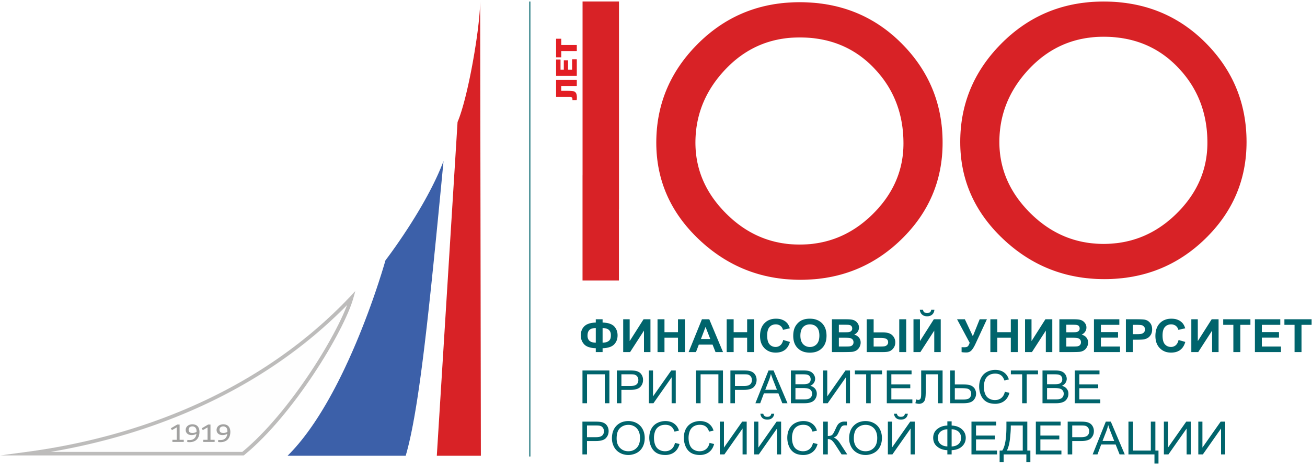 Липецкий филиал Финуниверситета
курсы дополнительного профессионального образования
Кафедра «Экономика, менеджмент и маркетинг»
Кафедра «Информатика, математика и общегуманитарные науки»
программа повышения квалификации
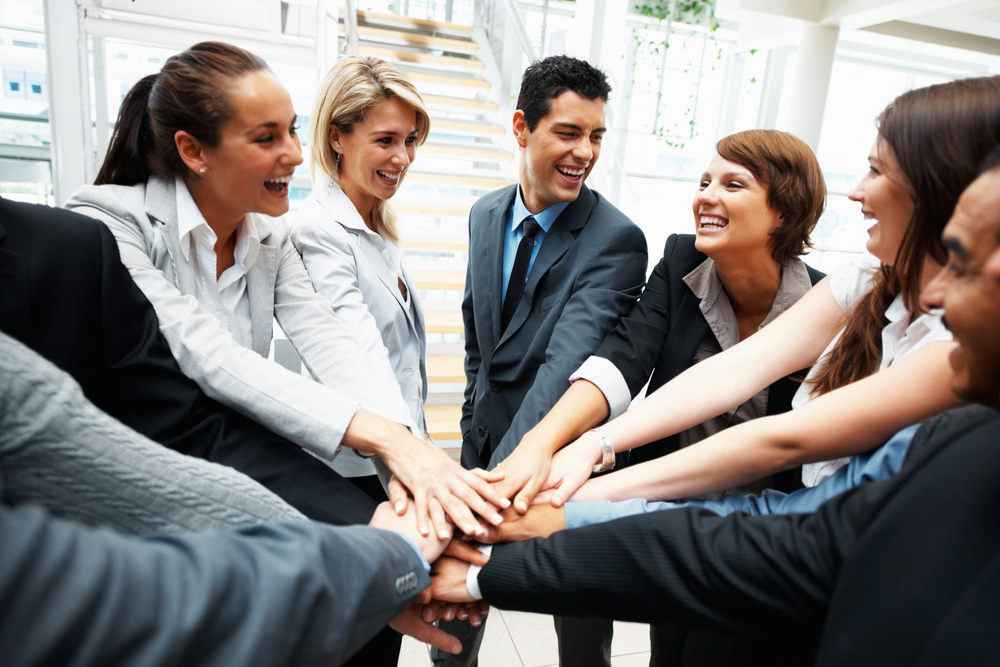 Психология управления современным 
бизнесом
Липецк, 2019
ЦЕЛЬ ПРОГРАММЫ:  Совершенствование и (или) получение новых профессиональных компетенций, необходимых для профессиональной деятельности, и (или) повышение профессионального уровня в сфере психологии и менеджмента с совершенствованием профессиональных компетенций в рамках имеющейся квалификации, качественное изменение которых осуществляется в результате обучения
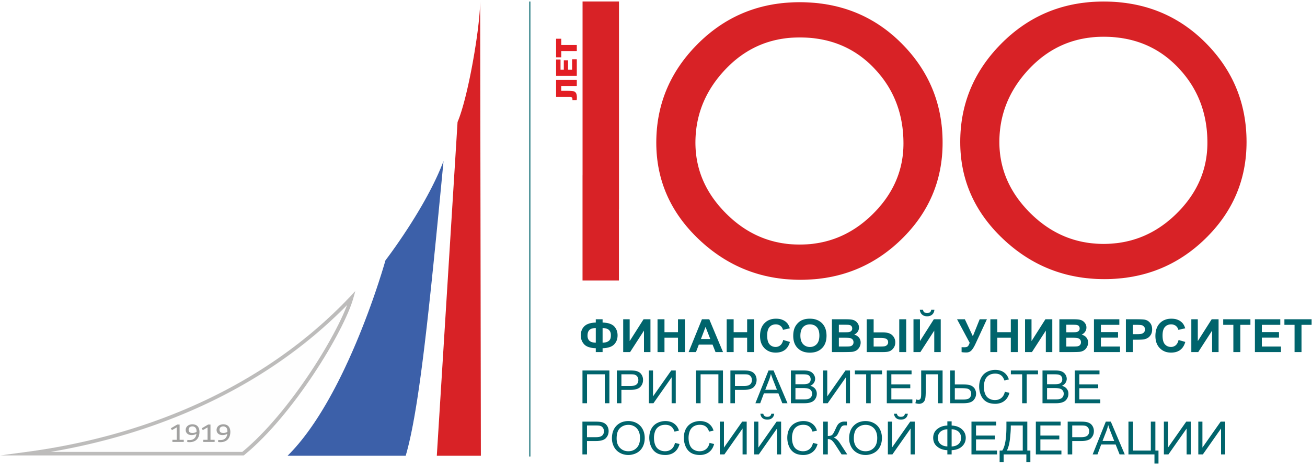 ПЕРЕЧЕНЬ КОМПЕТЕНЦИЙ, РАЗВИВАЩИХСЯ ЛИ СОВЕРШЕНСТВУЮЩИХСЯ В РЕЗУЛЬТАТЕ ОСВОЕНИЯ ПРОГРАММЫ:
Владение основными научными понятиями и категориальным аппаратом социальной психологии, экономики и управленческой науки и способность к их применению
 Способность применять технологии социальной работы с персоналом, инструменты социальной психологии и прикладной социологии для выявления и развития лидеров, а также разрешения конфликтов
ФОРМА ОБУЧЕНИЯ И РЕЖИМ ЗАНЯТИЙ:
Очная форма обучения.

Режим занятий:              часа в день

Трудоемкость программы:             часов
КАТЕГОРИЯ СЛУШАТЕЛЕЙ:
менеджеры и специалисты, имеющие среднее профессиональное образование или высшее образование; лица, получающие высшее образование.
4
18
СОДЕРЖНИЕ И РЕЗУЛЬТАТЫ ПРОГРАММЫ:
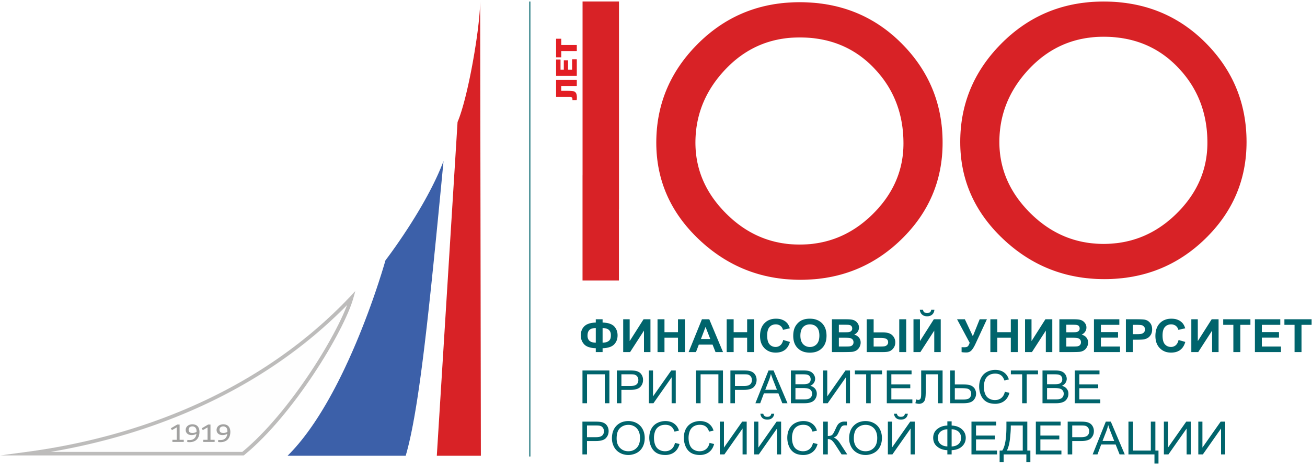 СОДЕРЖАНИЕ ПРОГРАММЫ:
Личность, ее самосовершенствование и саморазвитие в процессе труда.
Управленческая деятельность и ее организация с точки зрения психологической эффективности
Групповые процессы в трудовом коллективе, и их регуляция.
РЕЗУЛЬТАТЫ ОСВОЕНИЯ ПРОГРАММЫ:
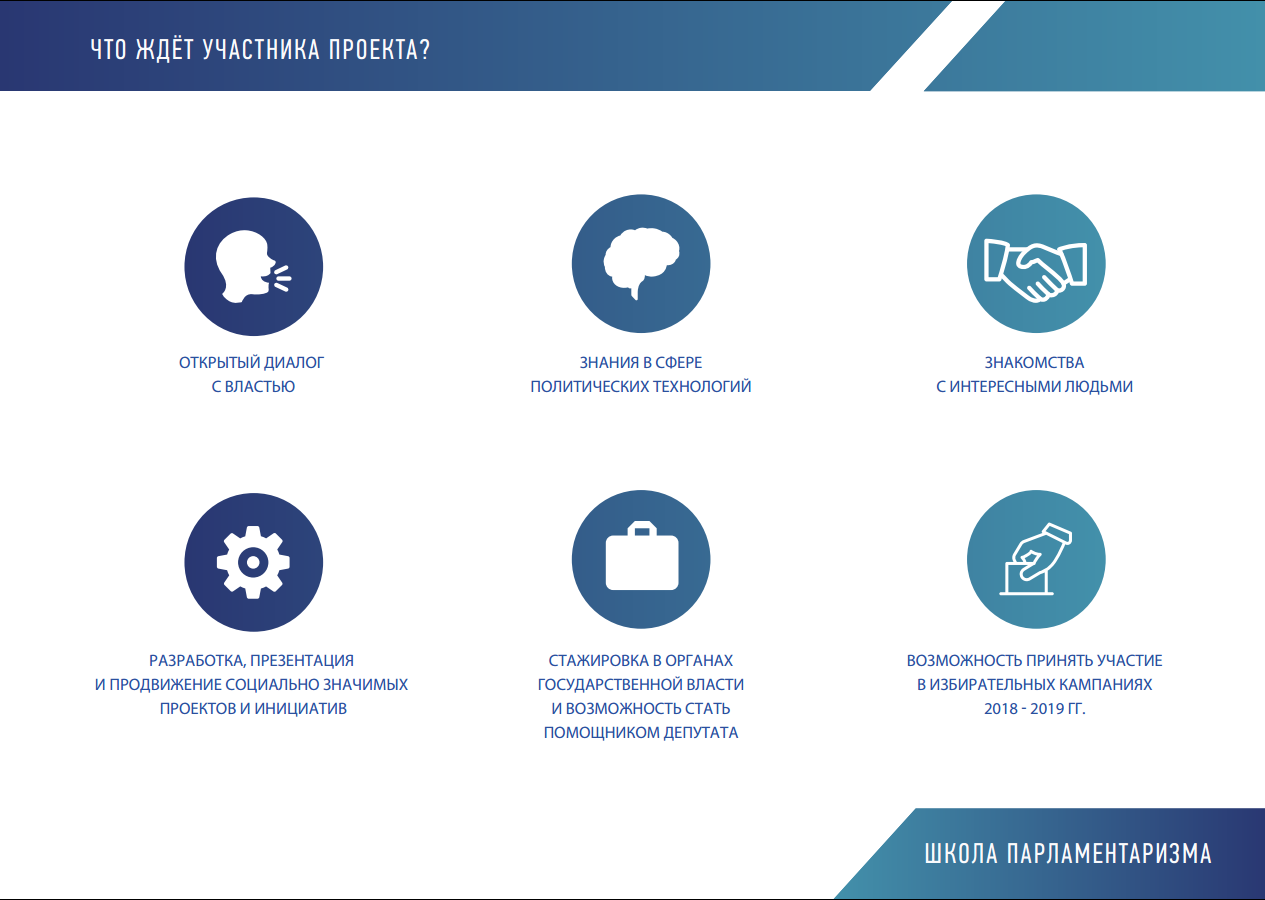 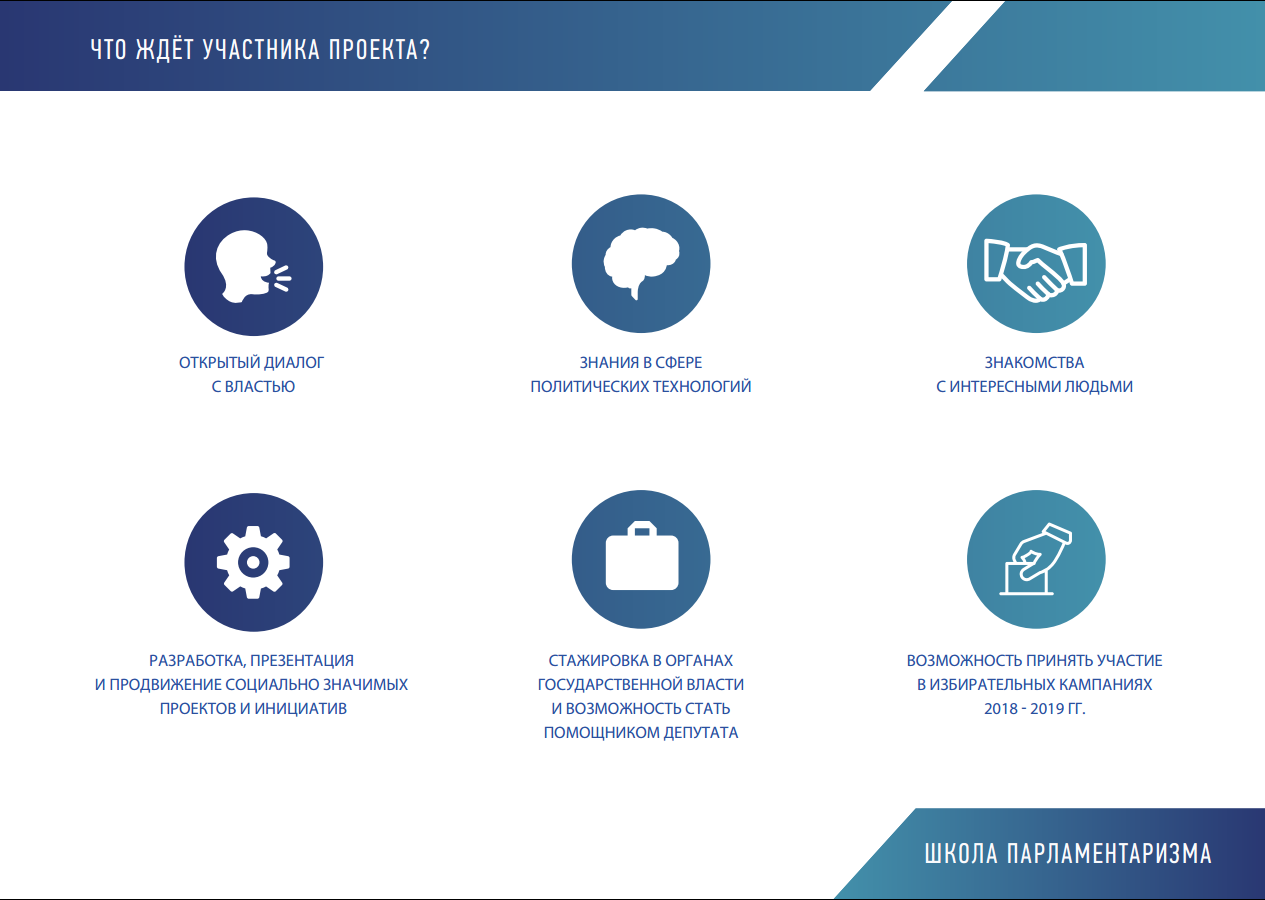 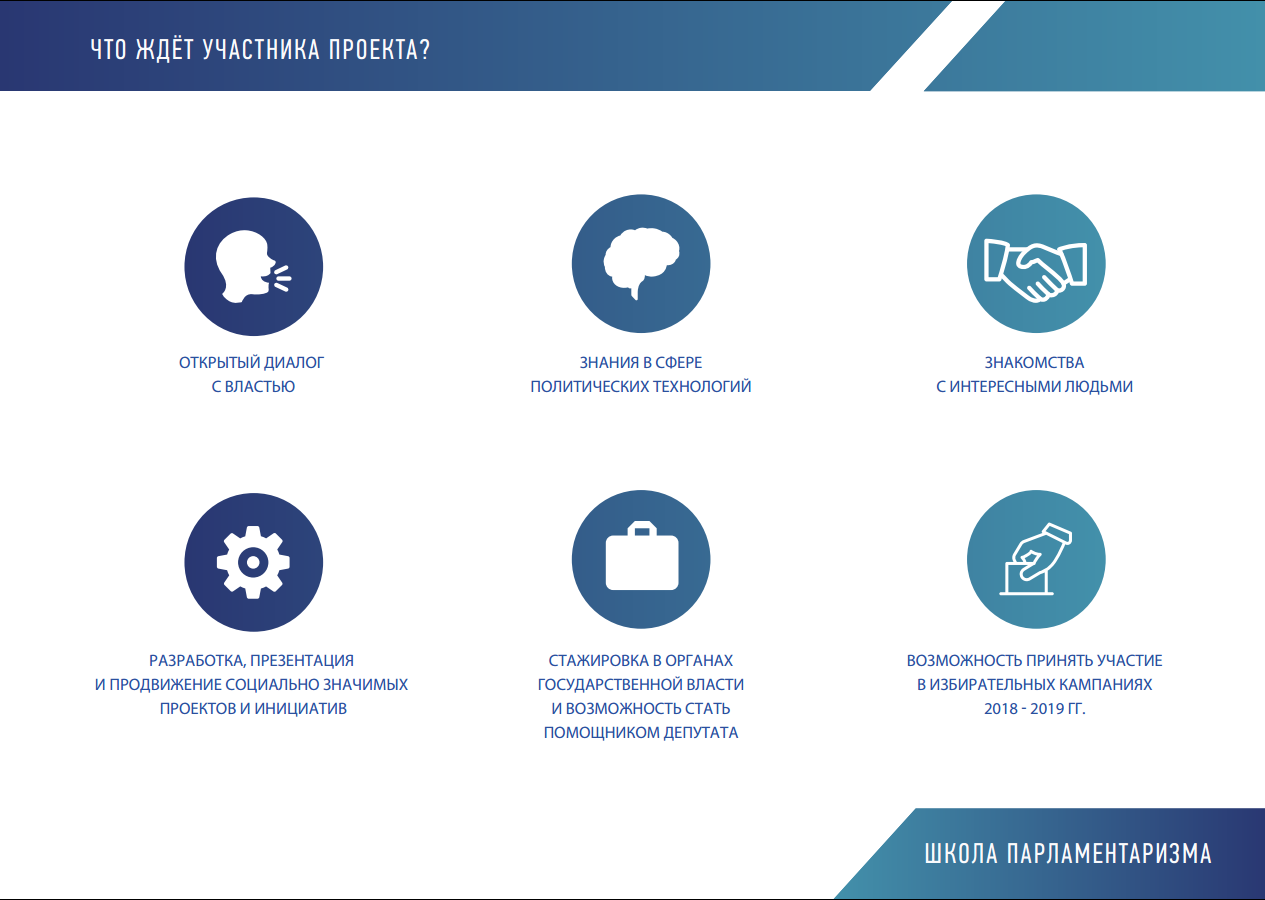 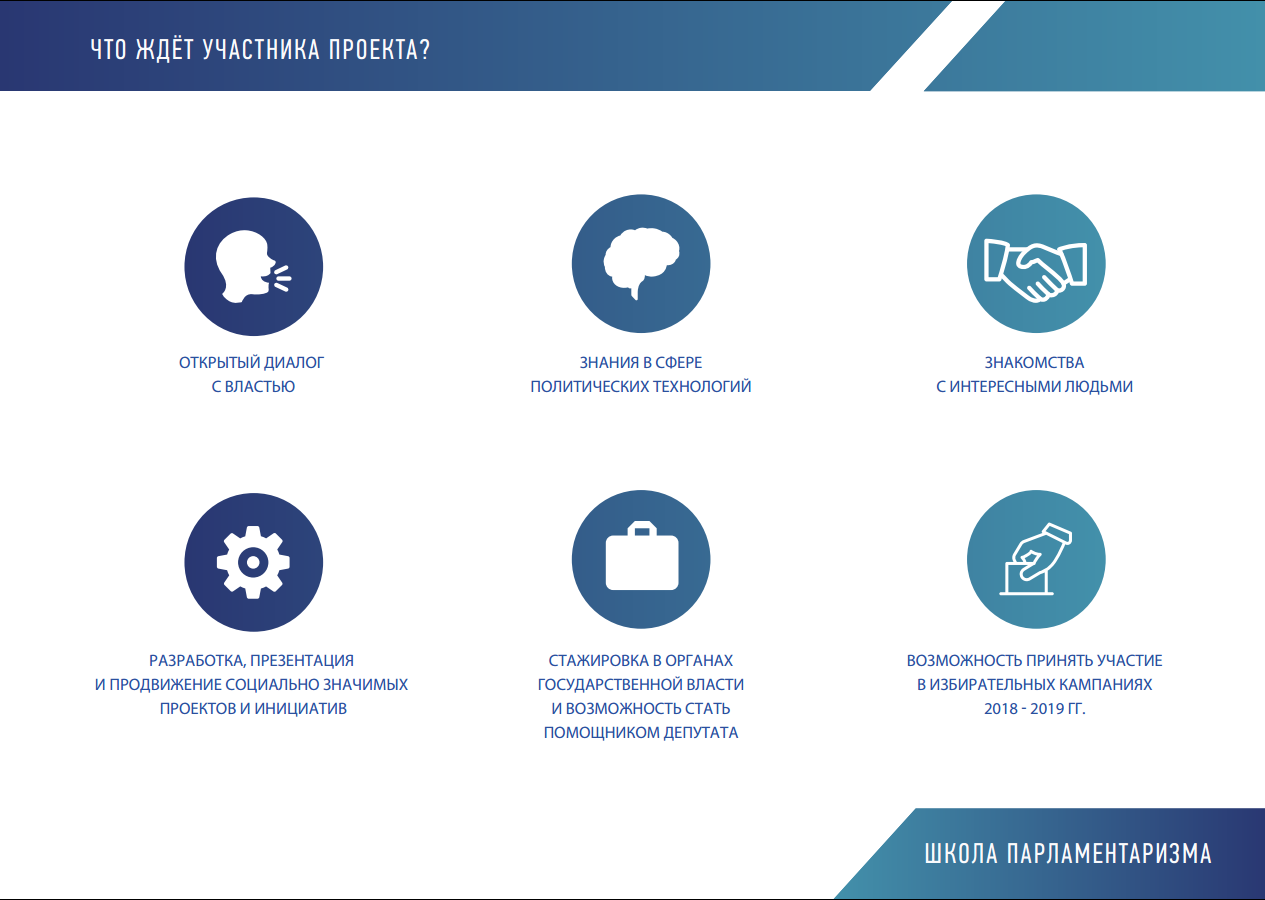 Новые знания  и компетенции в сфере психологии управления бизнесом
Формирование и развития навыков психологической управленческой культуры управленцев
Навыки построения эффективного управленческого взаимодействия по вертикале и горизонтали в структуре организации
Навыки обработки и интерпретации результатов, полученных в процессе осуществления профессиональной деятельности руководителя в соответствии с принципами психологии управления
УЧЕБНЫЙ ПЛАН ПРОГРАММЫ:
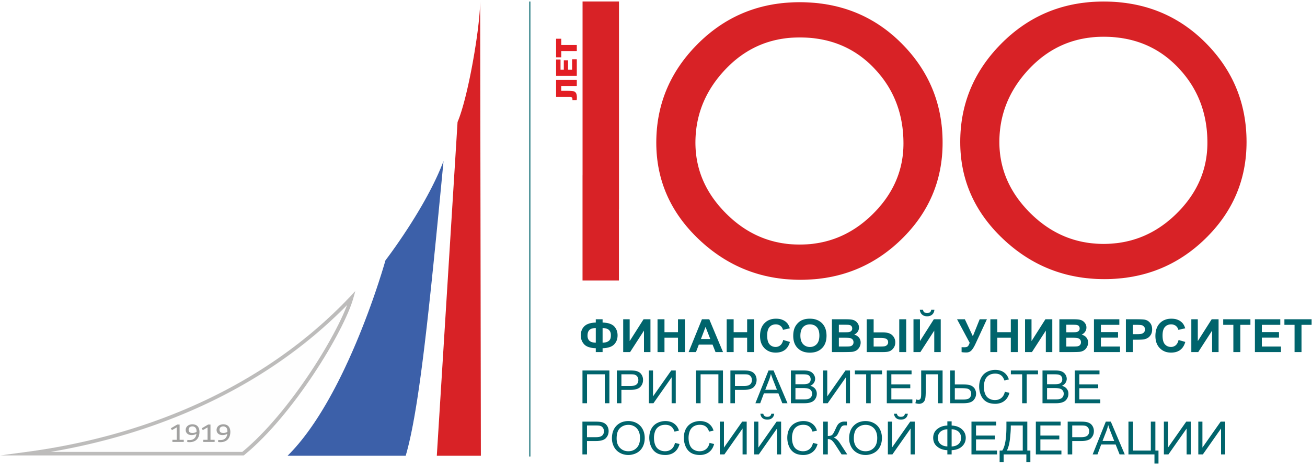 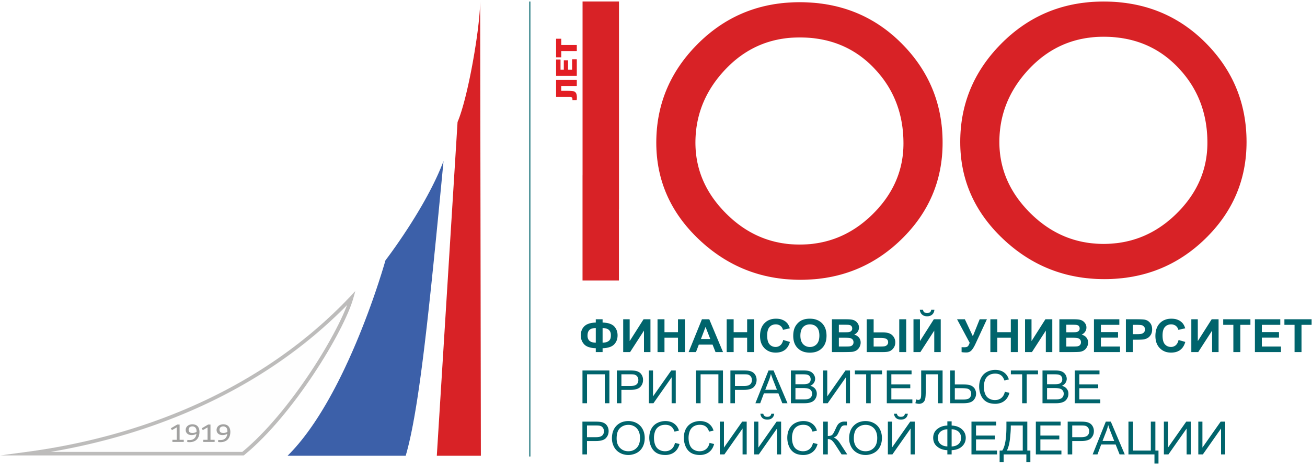 БОНУСЫ ПРОГРАММЫ:
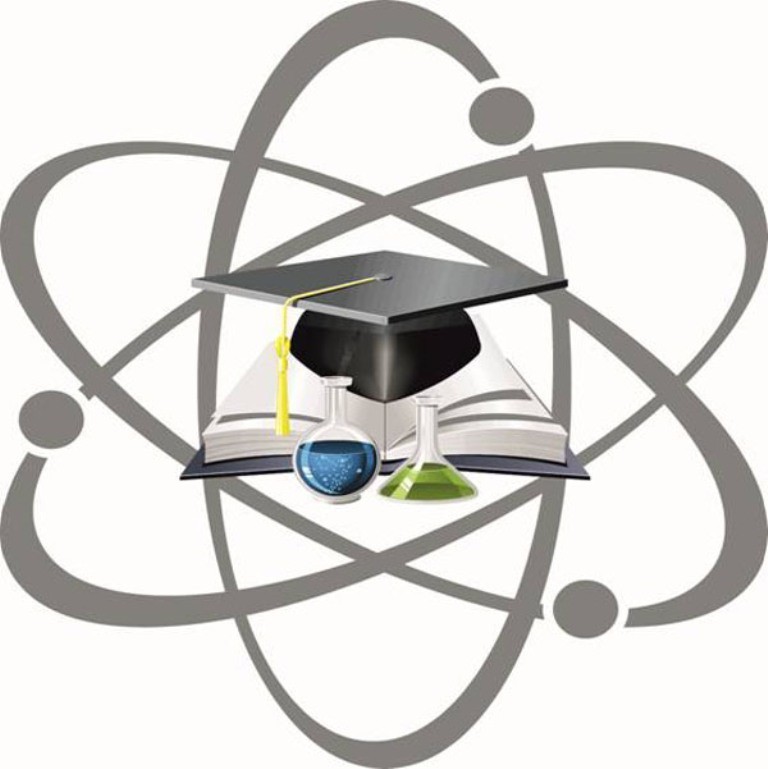 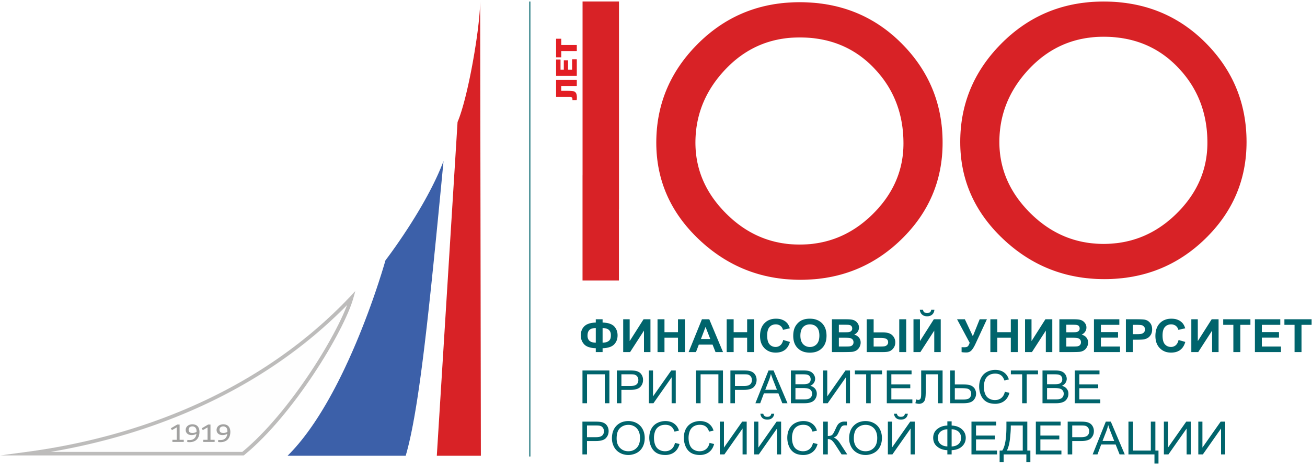 УЧАСТИЕ ВО ВСЕХ ОТКРЫТЫХ МЕРОПРИЯТИЯХ, проводимых Липецким филиалом Финуниверситета
ВОЗМОЖНОСТЬ УЧАСТВОВАТЬ В НАУЧНЫХ ПРОЕКТАХ, реализуемых Липецким филиалом Финуниверситета
ДОСТУП К ЭЛЕКТРОННОЙ БИБЛИОТЕКЕ 
Финансового университета при Правительстве РФ
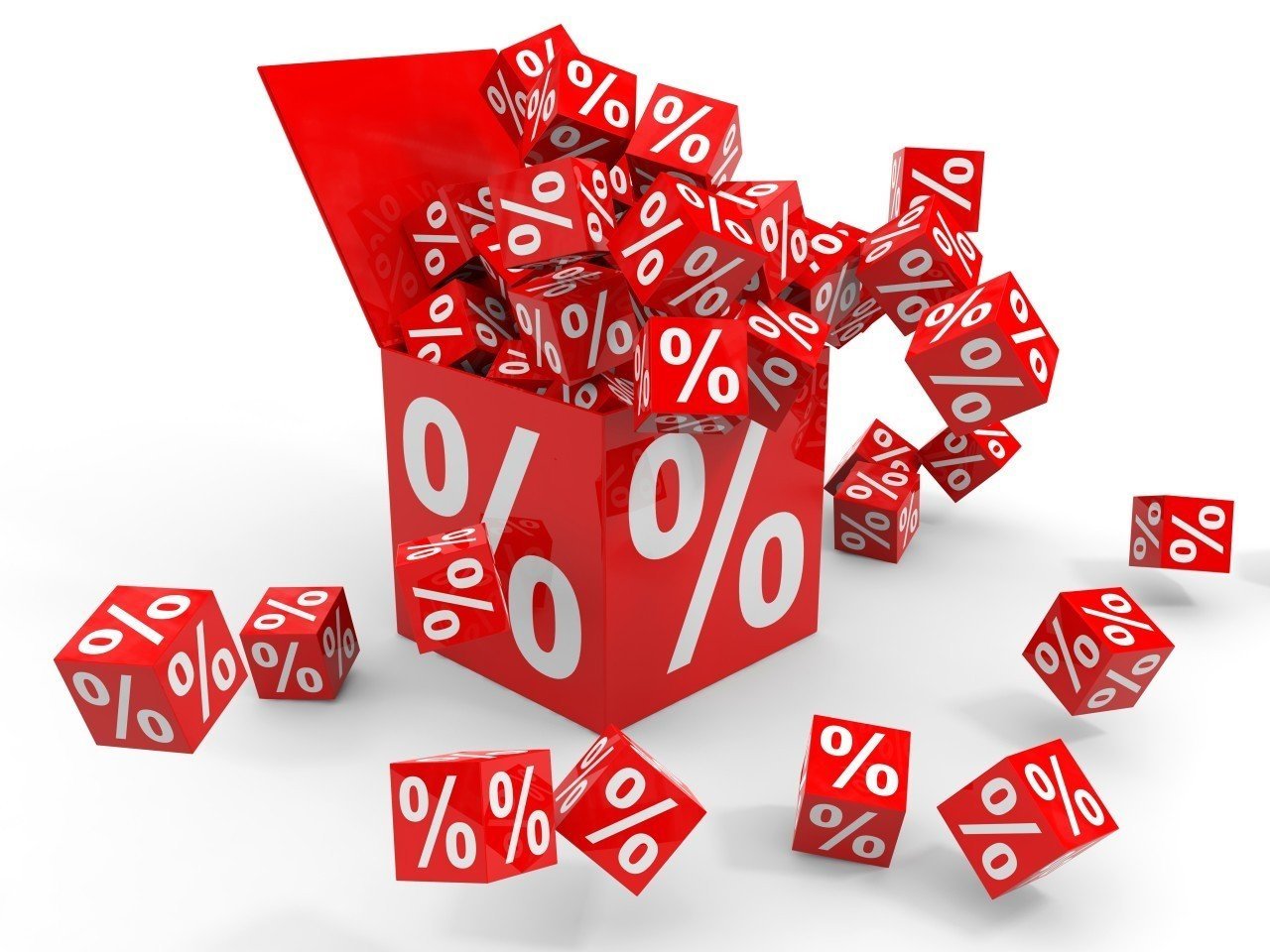 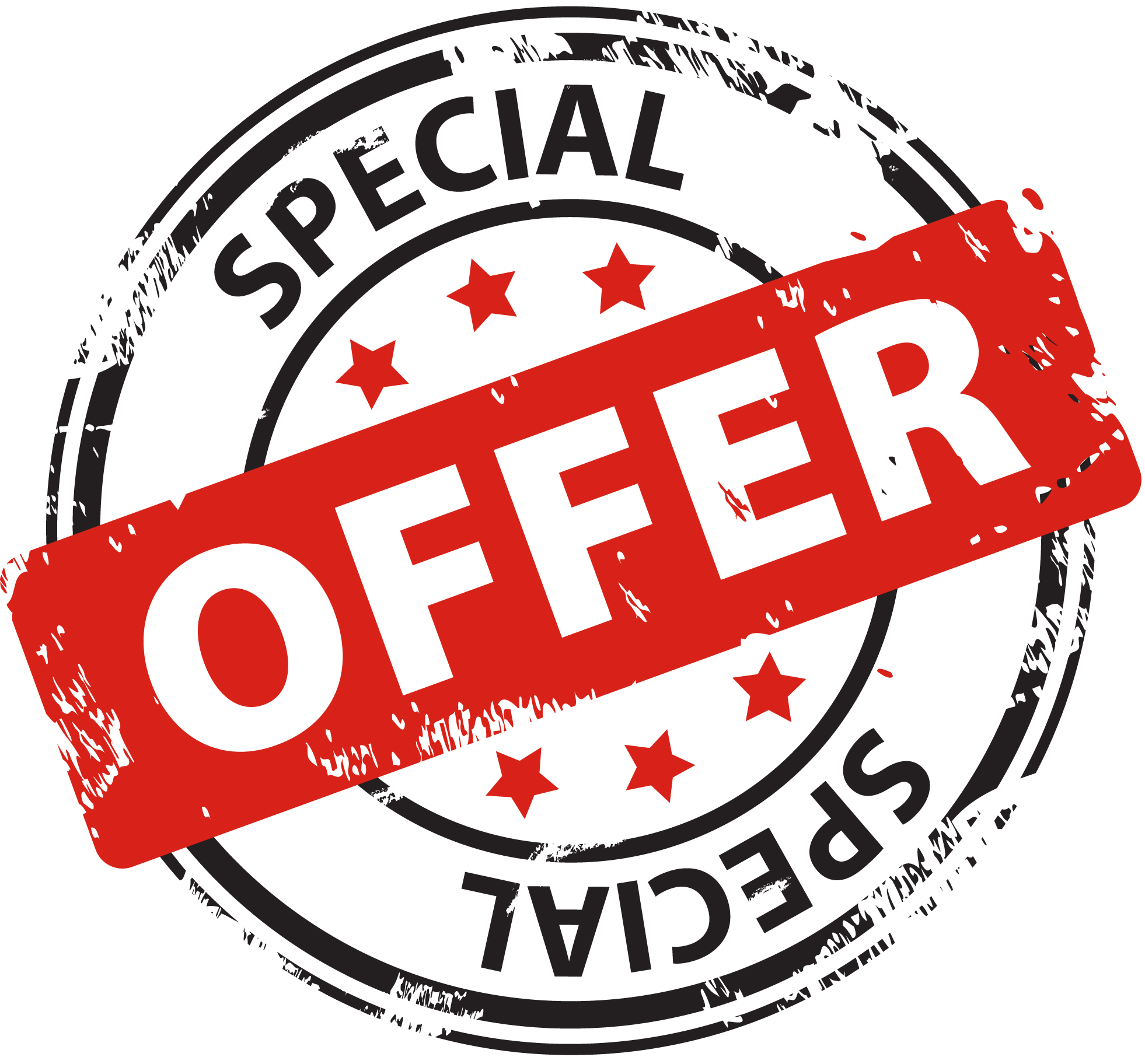 СКИДКИ ПРИ ОБУЧЕНИИ по программам магистратуры в Липецким филиалом Финуниверситета
СКИДКИ ПРИ ОБУЧЕНИИ по другим программам ДПО в Липецким филиалом Финуниверситета
АДРЕС УНИВЕРСИТЕТА И КОНТАКТНЫЕ ДАННЫЕ:
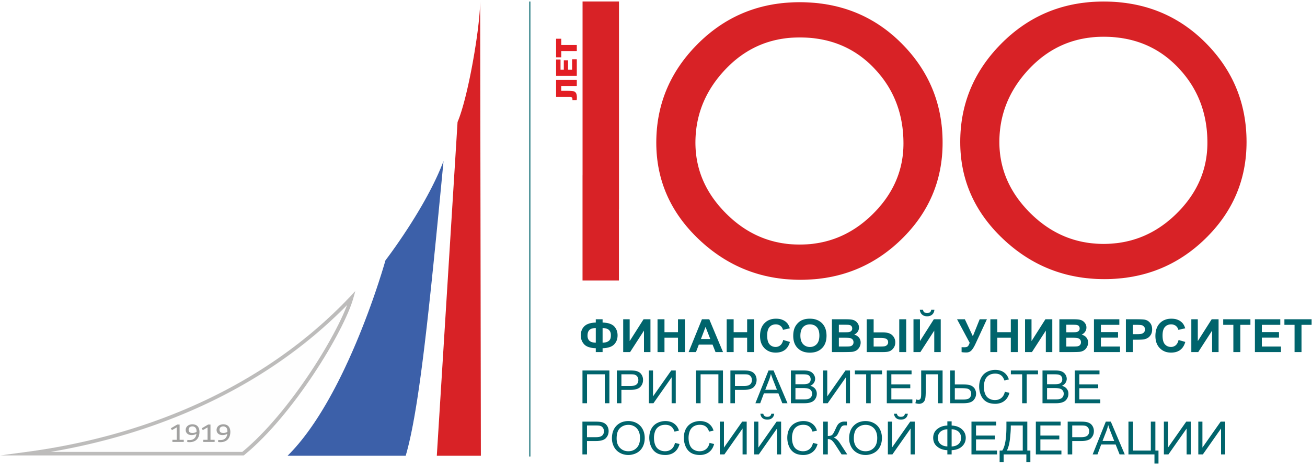 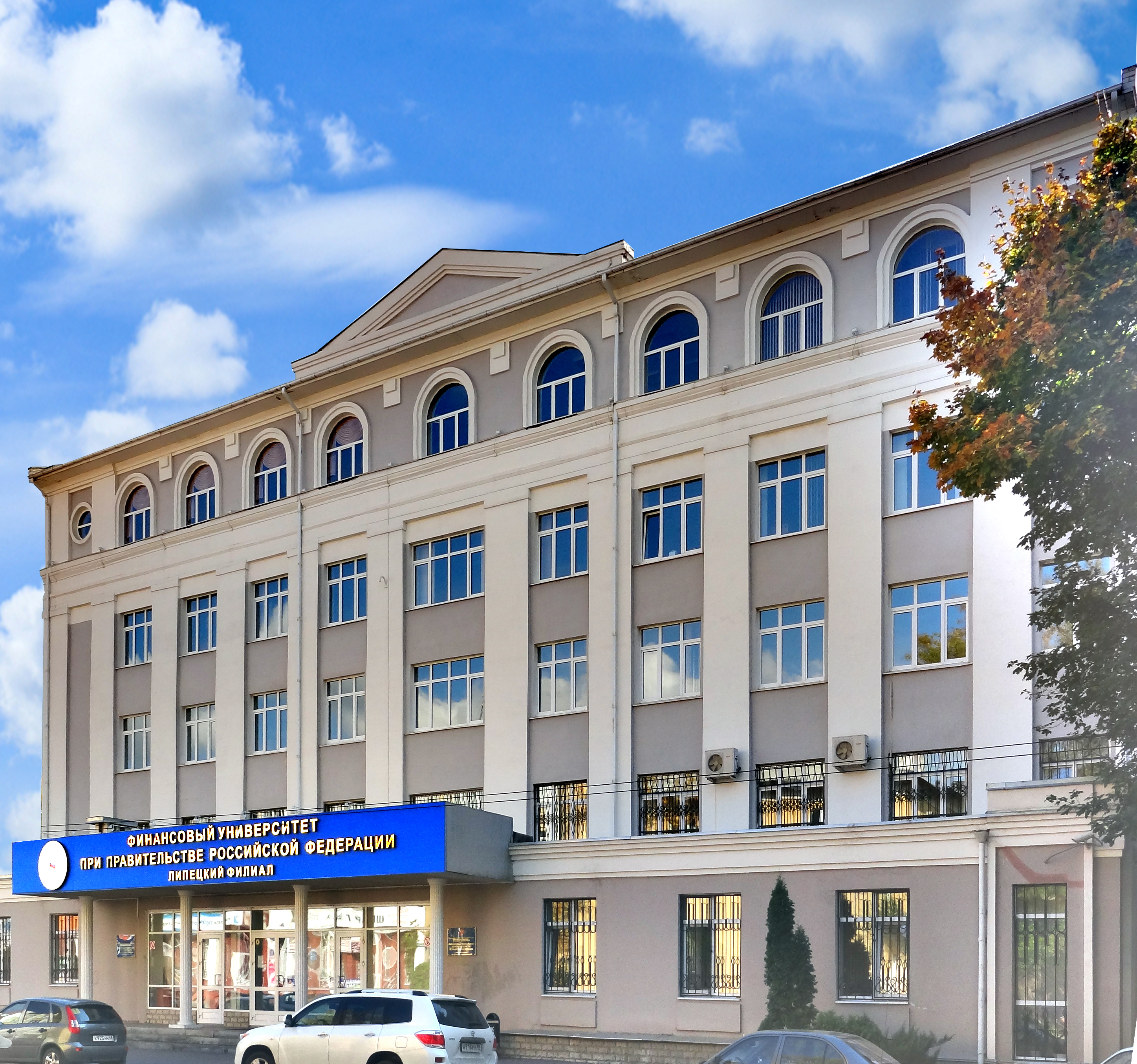 Липецкий филиал Финуниверситета

г. Липецк, ул. Интернациональная, 12б,.  
Контактное лицо: Решетникова Елена Владимировна- директор курсов ДПО, 
8(4742) 27-43-89,  моб._____________________, 

Дополнительную информацию можно 
найти на сайте
Липецкого филиала Финуниверситета:
http://www.fa.ru/fil/lipetsk/org/dep/dpo/Pages/About.aspx